Новы	е меры поддержки СОНКО: как ими воспользоваться
Правовая основа
2
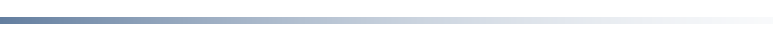 Постановление Правительства Российской Федерации от 7 сентября 2021 г. № 1513  
Гранты на нерабочие дни  для СОНКО, включенных в реестр № 1 или в реестр № 2 на 1 июля 2021 г.

Постановление Правительства Российской Федерации от 27 февраля 2021 г. № 279 Кредиты по программе ФОТ 3.0 для СОНКО, включенных в реестр № 1 или в реестр № 2 получавших ранее кредиты
.
Первые итоги (на 18 ноября 2021 г.)
3
В 2 реестрах на 1 июля 2021 г. порядка 42 600 СОНКО. 

На 18 ноября 2021 г. подали заявления на получение субсидии 7 831 НКО 

6643 НКО получили 2 088 млн. рублей на 163 224 работника
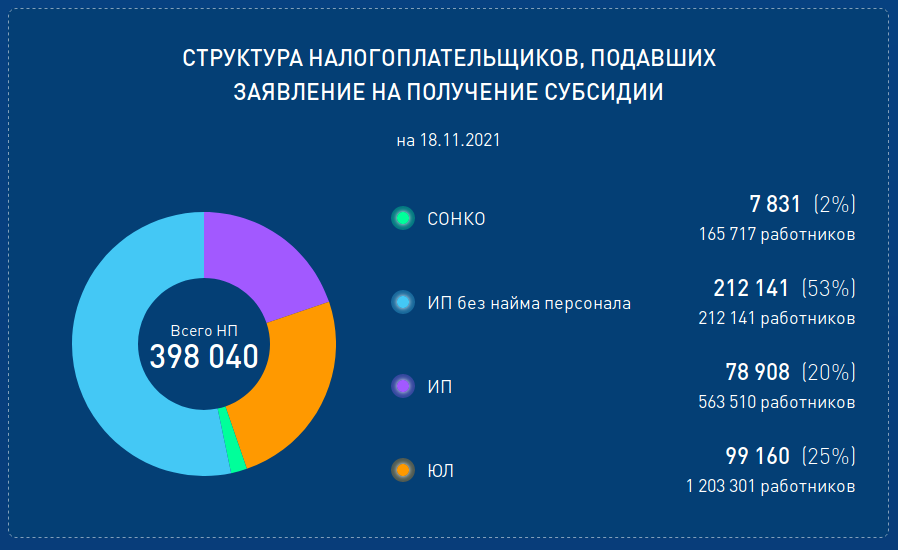 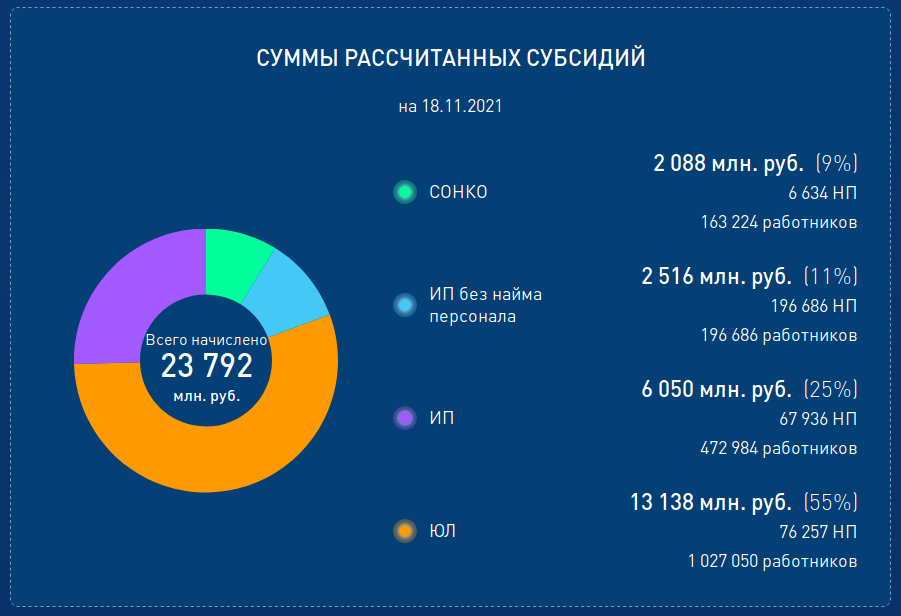 Как воспользоваться мерами поддержки
4
Сколько?
1 МРОТ – 12792 рубля на 1 сотрудника

Важно:
НКО будет освобождена от налогов с грантов 

Если работодатель решит направить грант на зарплаты сотрудникам, ему не придется платить НДФЛ и страховые взносы 

Срок подачи заявления: с 1 ноября по 15 декабря 2021 года
Как получить?
На сайте nalog.ru:
Заполнить заявление в личном кабинете юридического лица
Заполнить заявление на сайте и  отправить в электронном виде по ТКС или распечатать и отправить 

Деньги придут в течение 8 рабочих дней
Как проверить право на поддержку
5
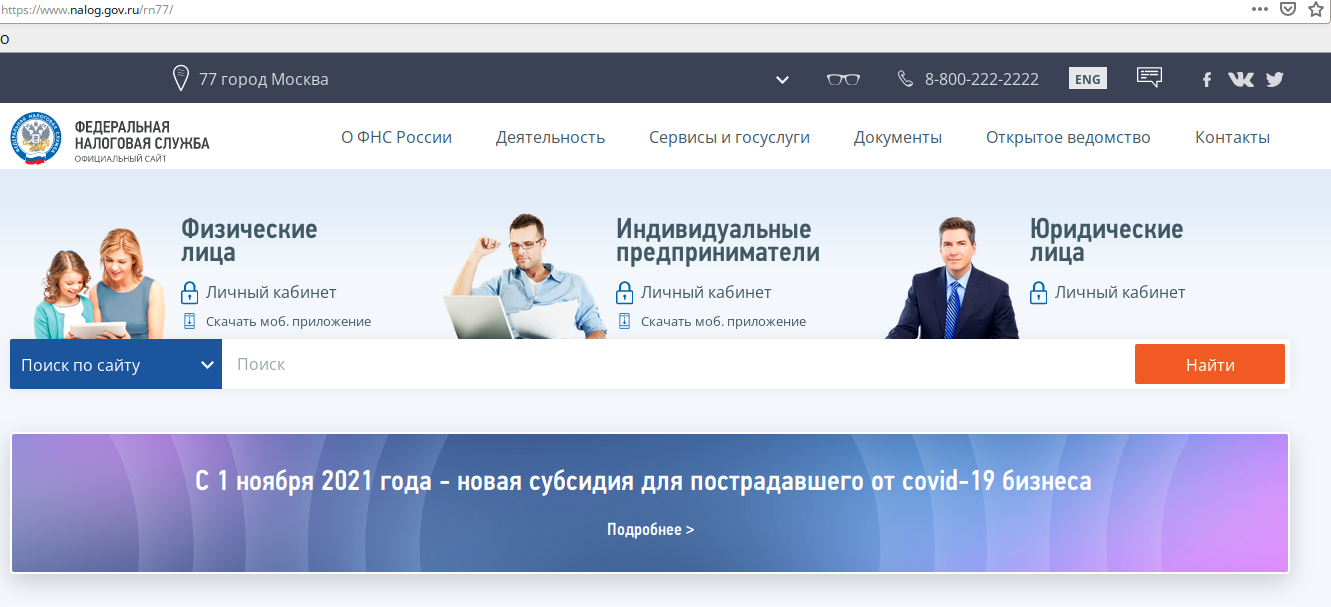 29 ноября 2021 г.
Как проверить право на поддержку
6
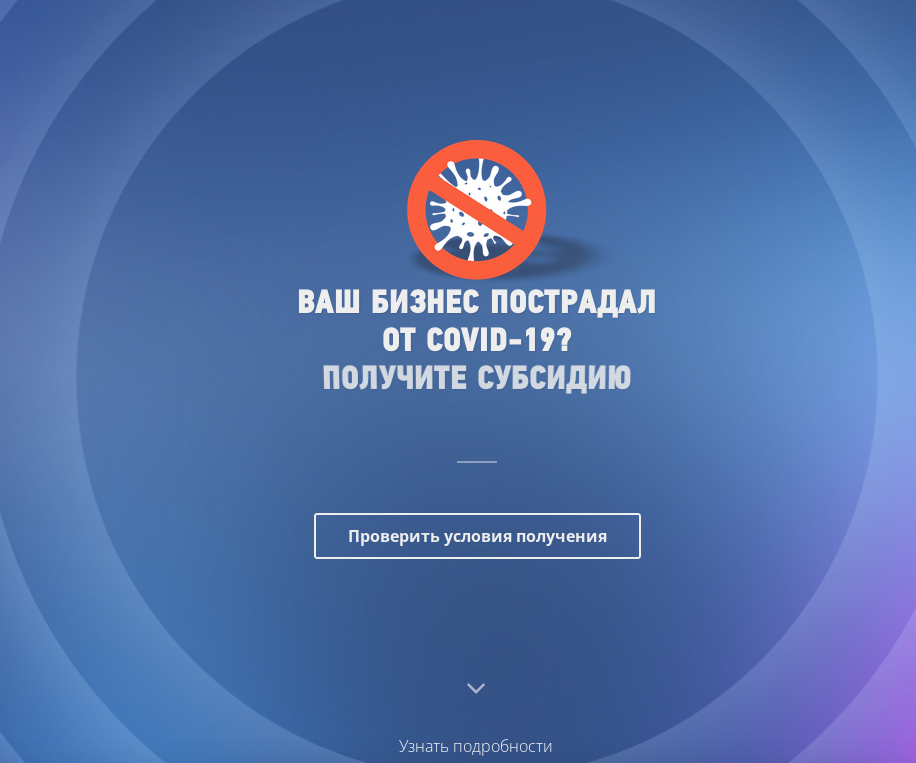 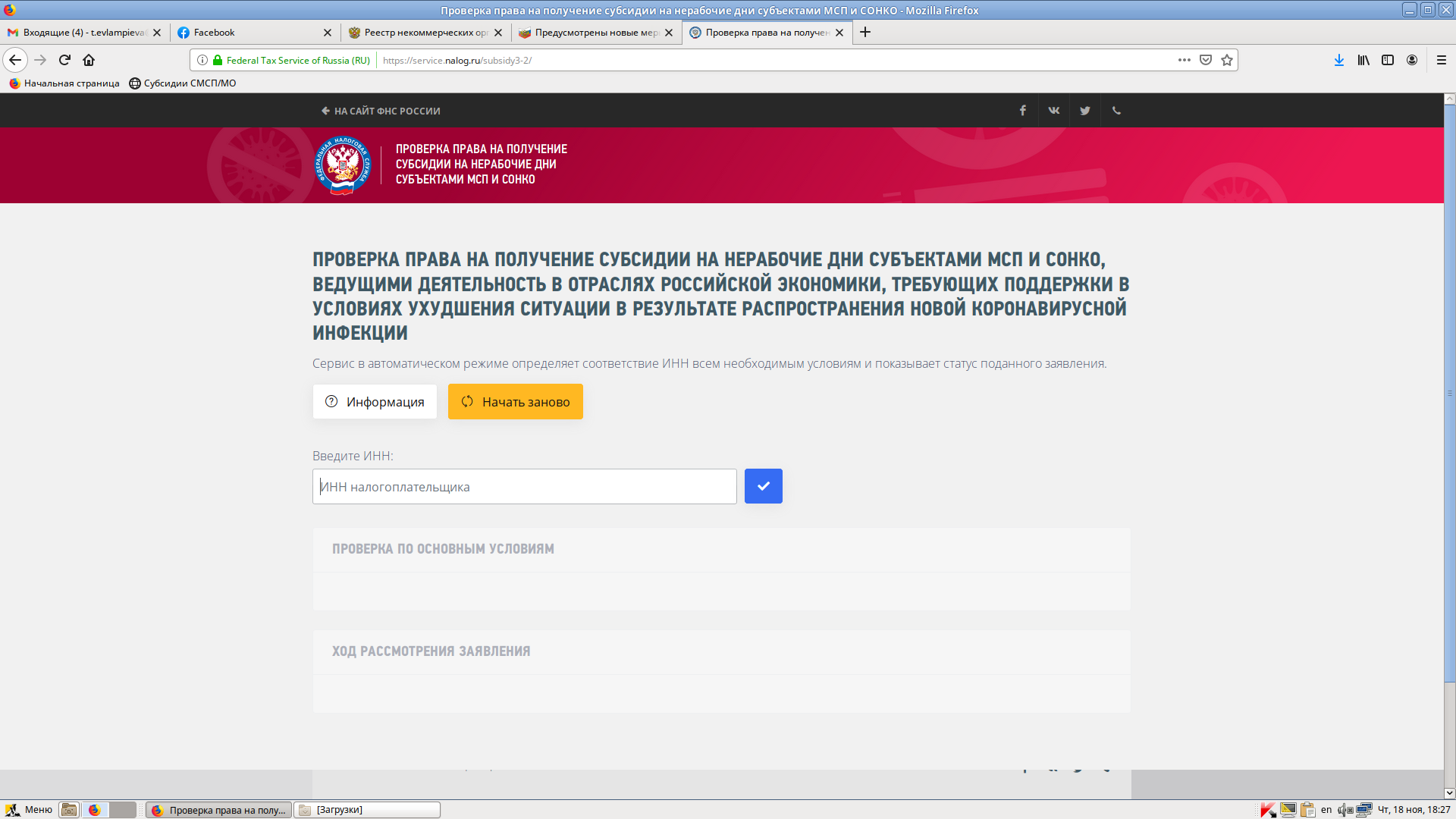 29 ноября 2021 г.
благодарюза внимание!